Erwartungshaltung zum Erasmusprojekt
Vos attentes et besoins
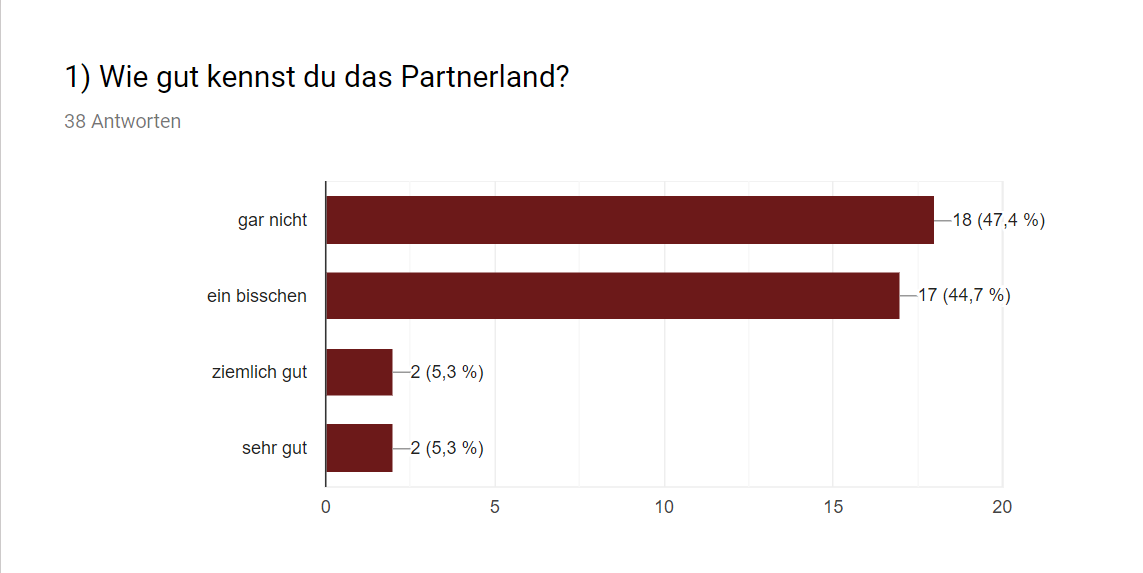 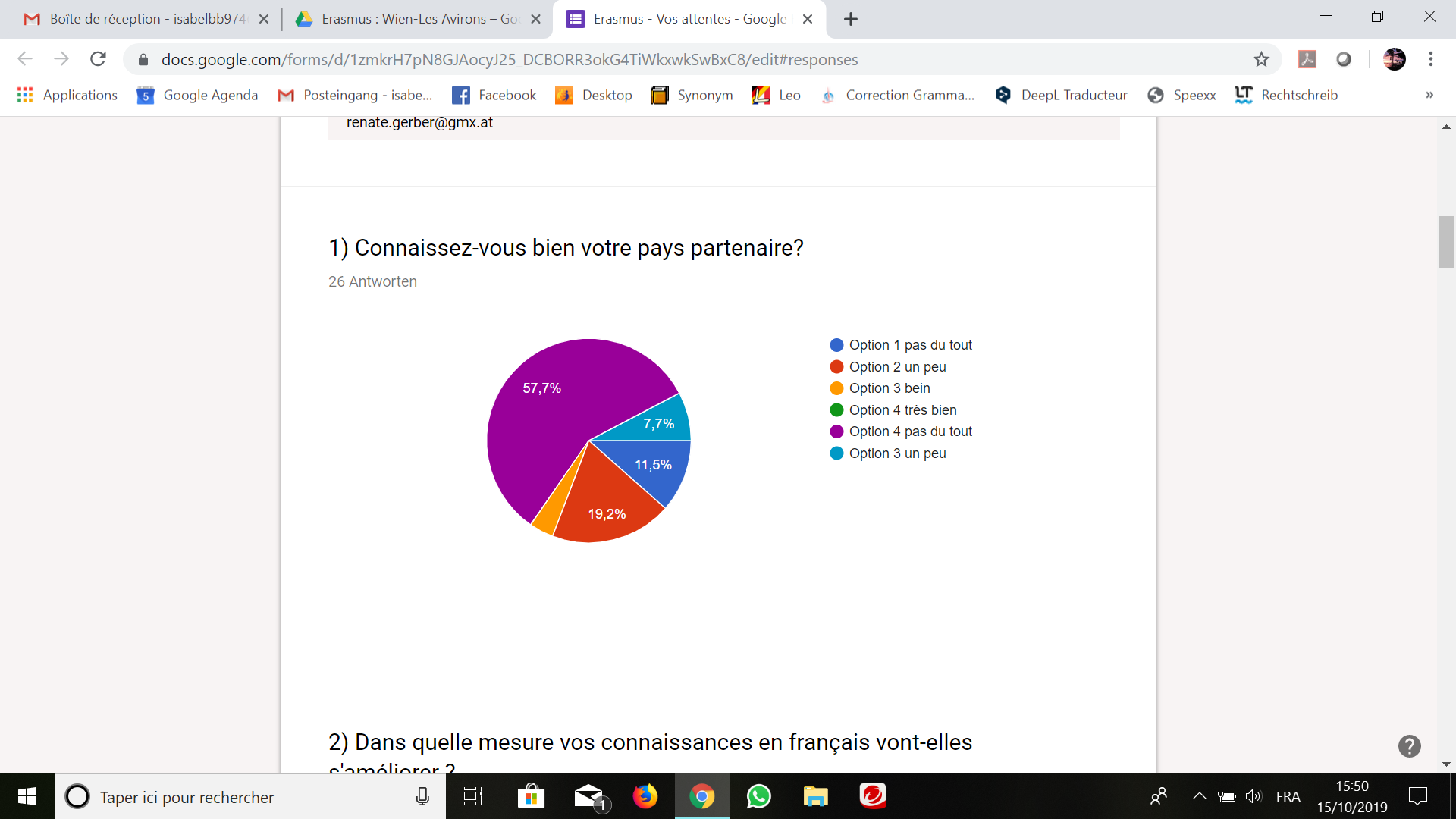 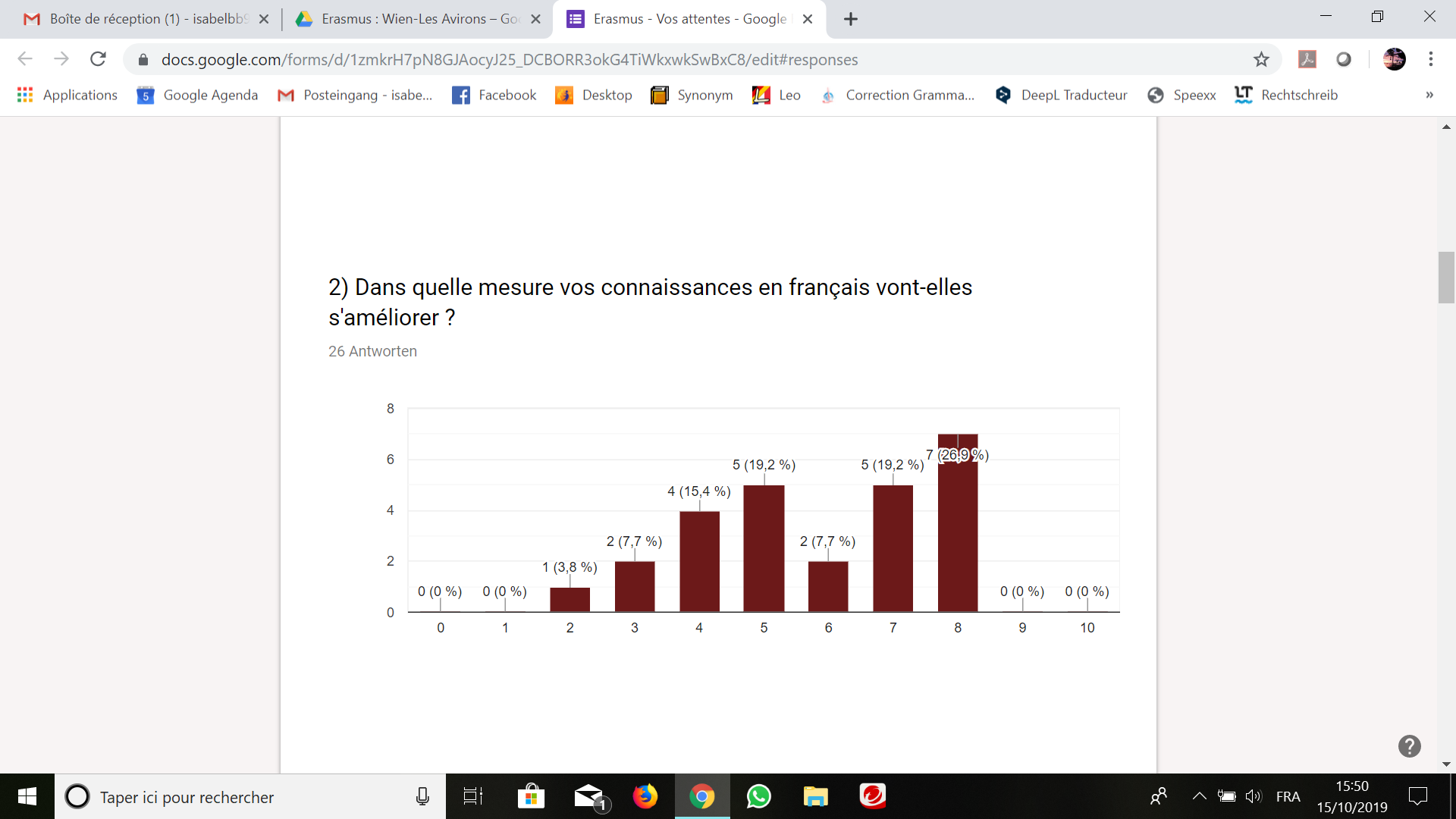 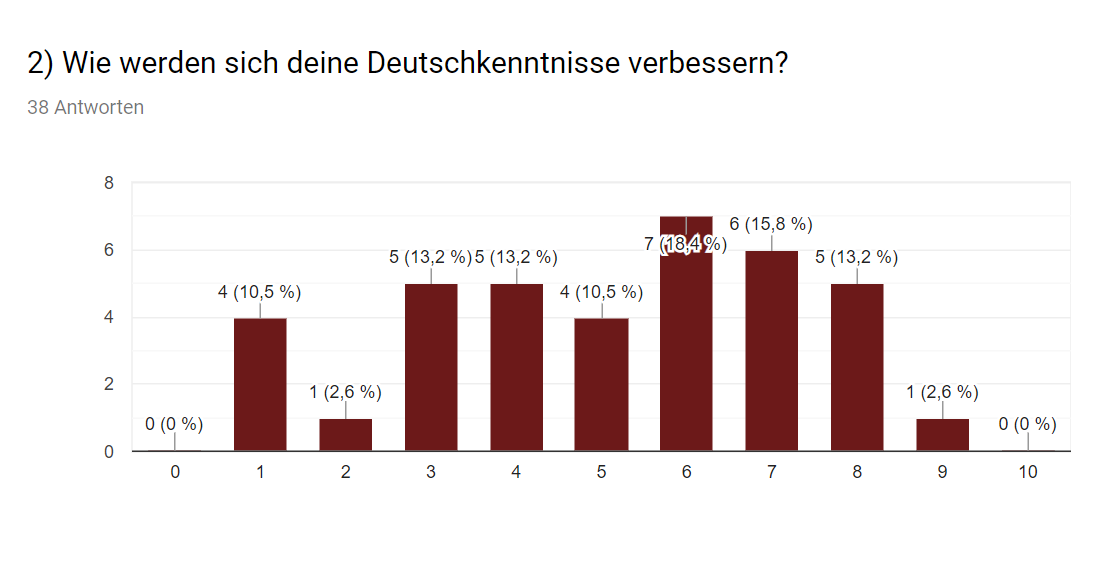 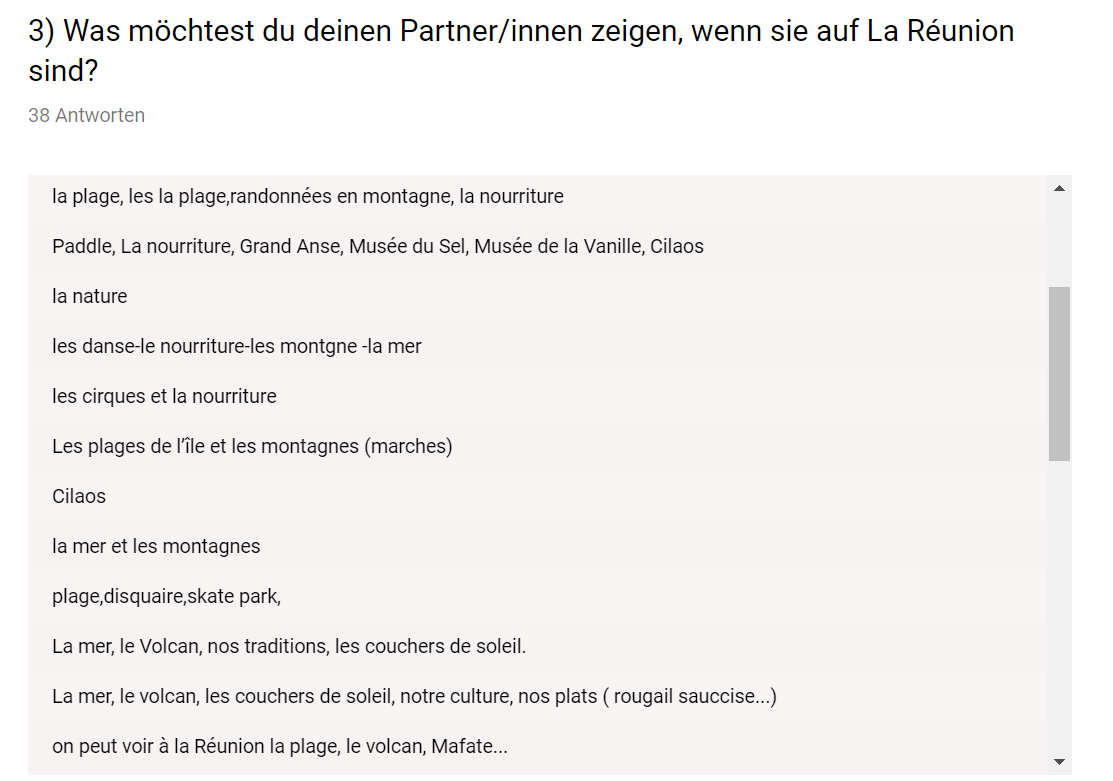 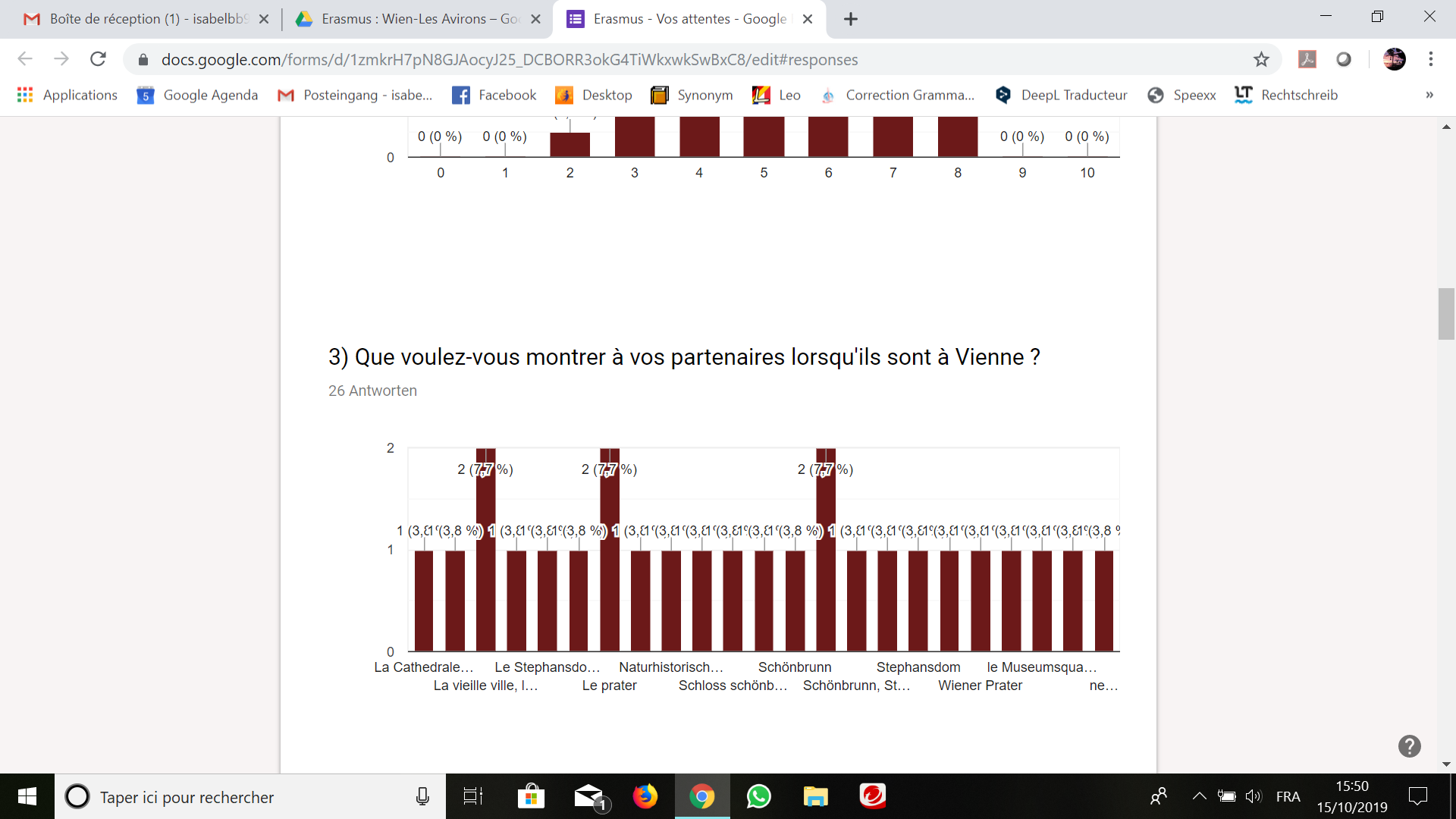 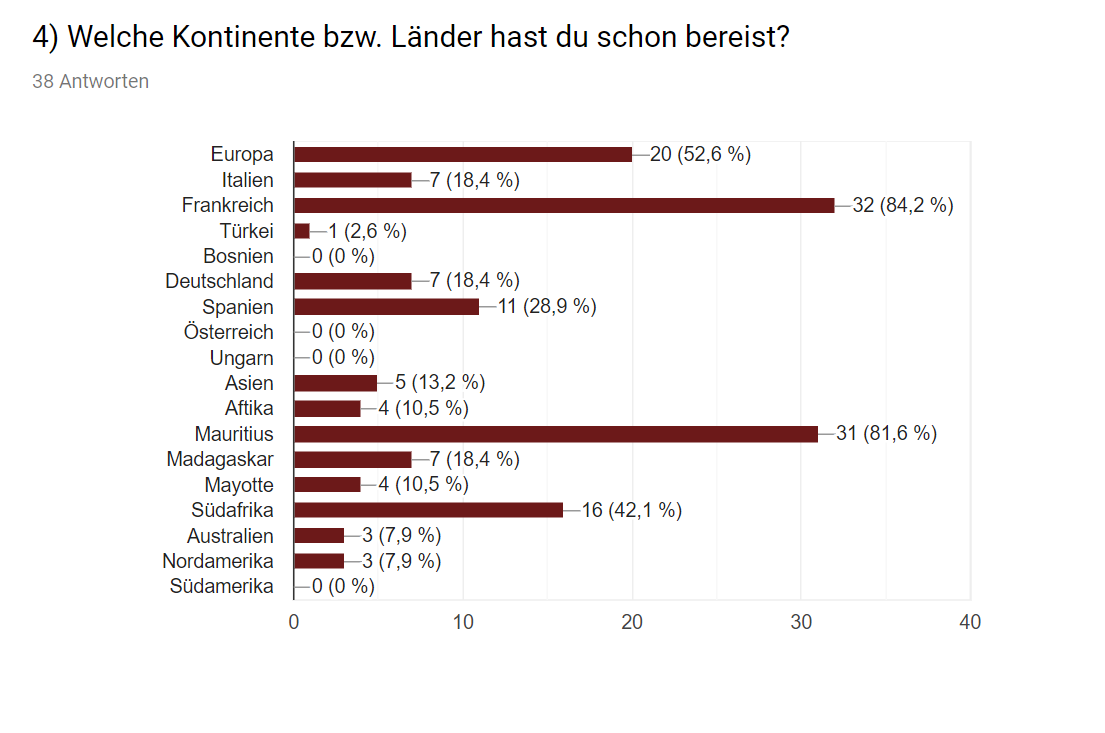 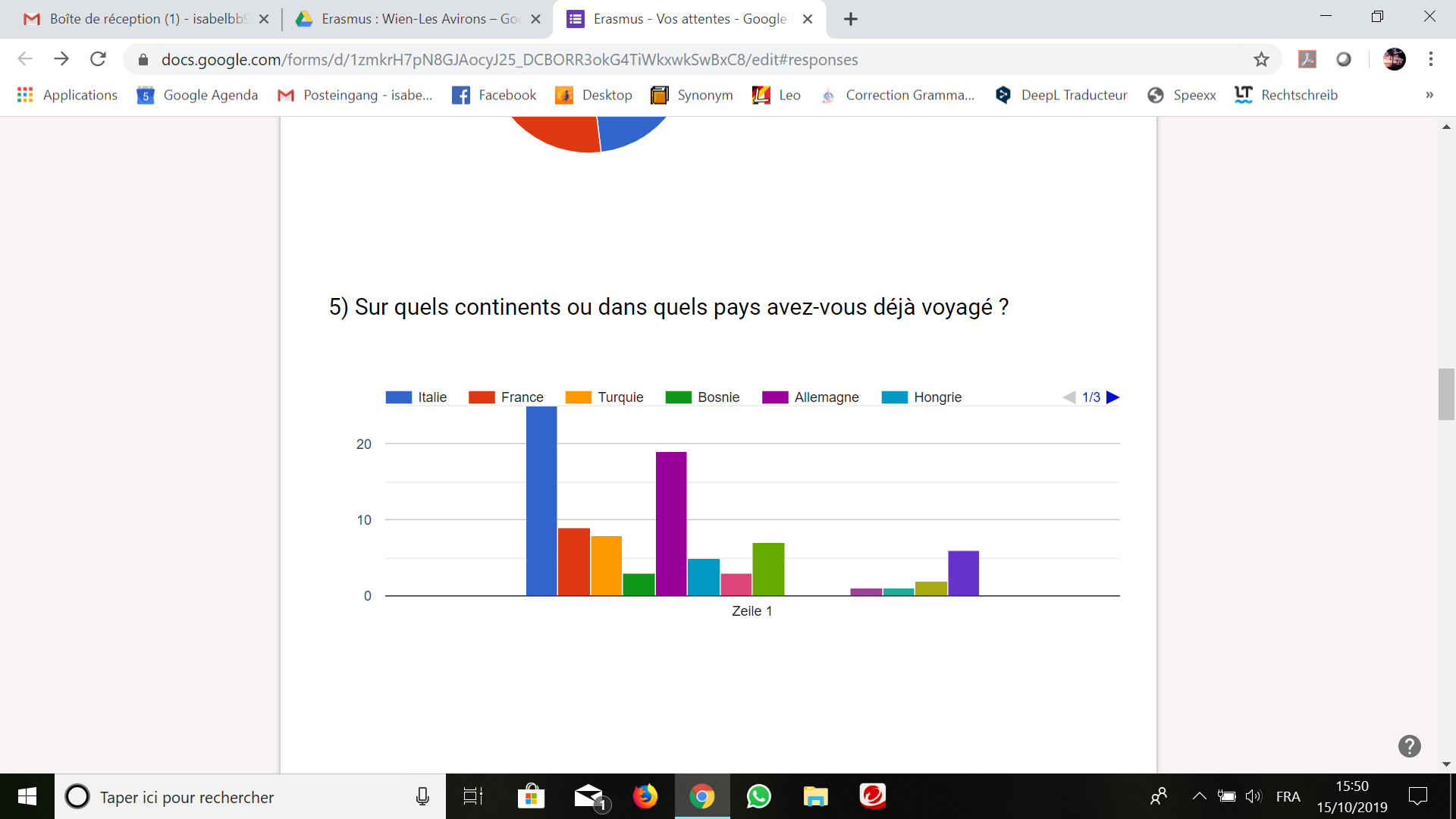 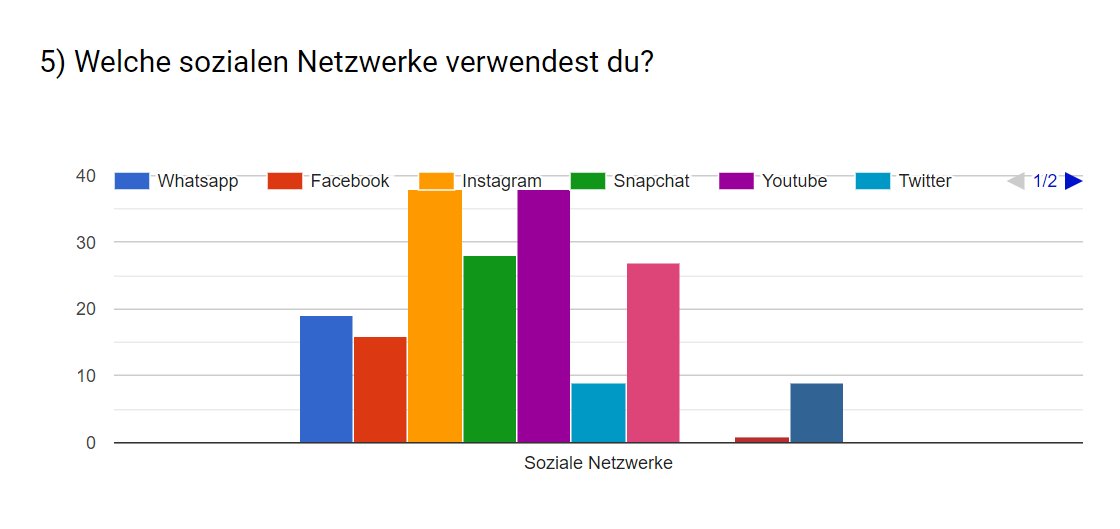 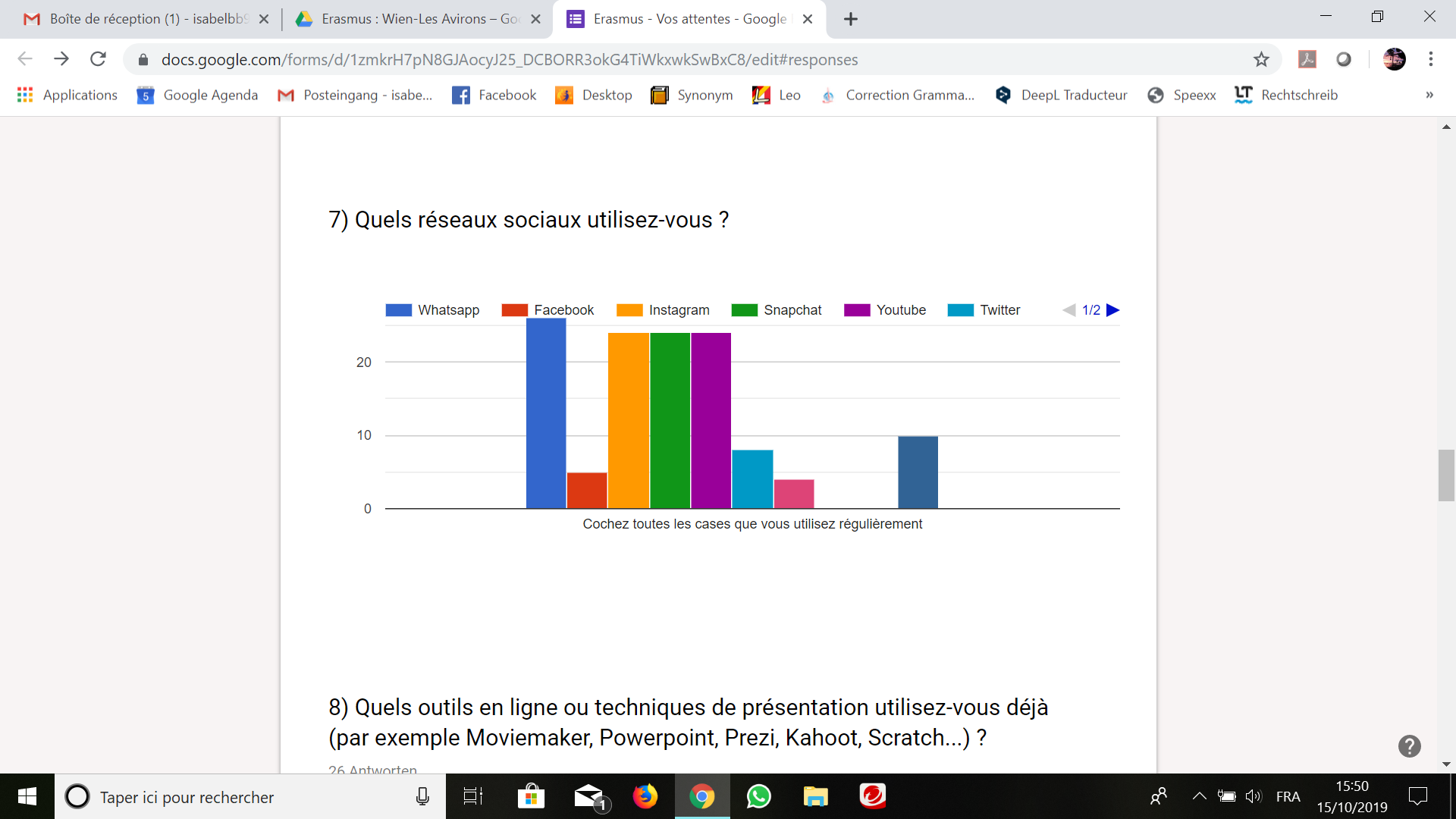 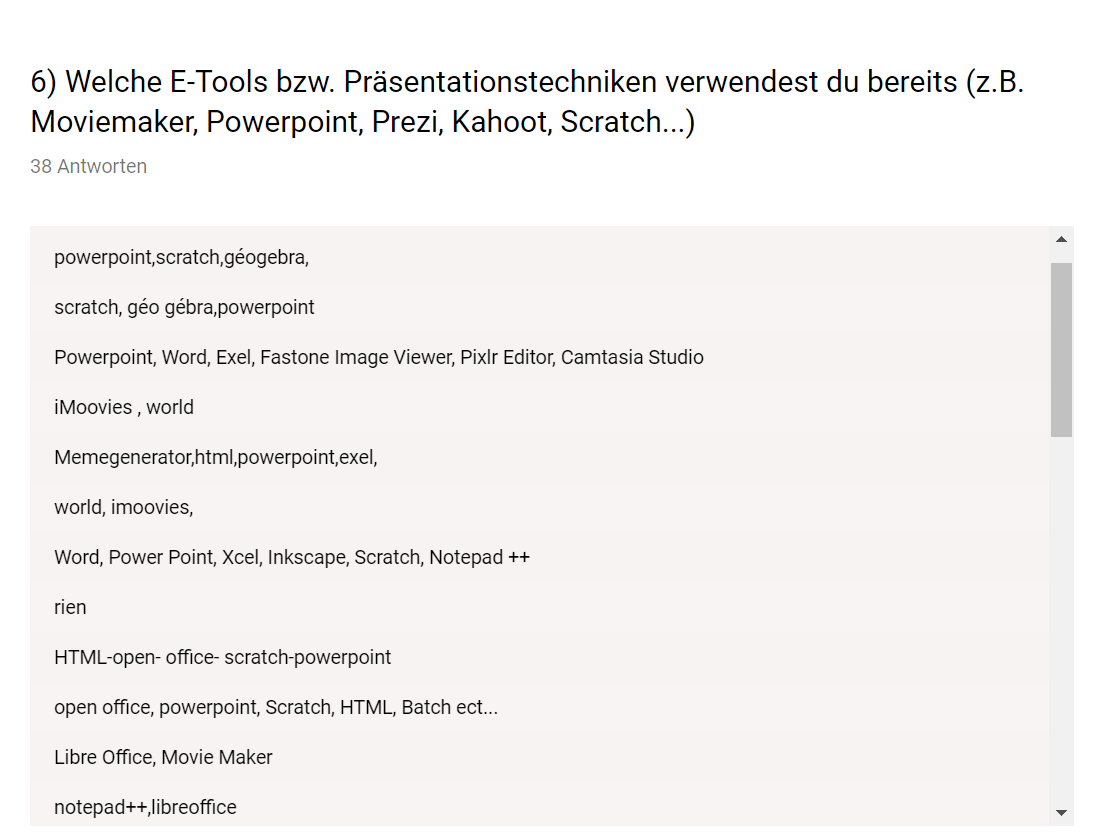 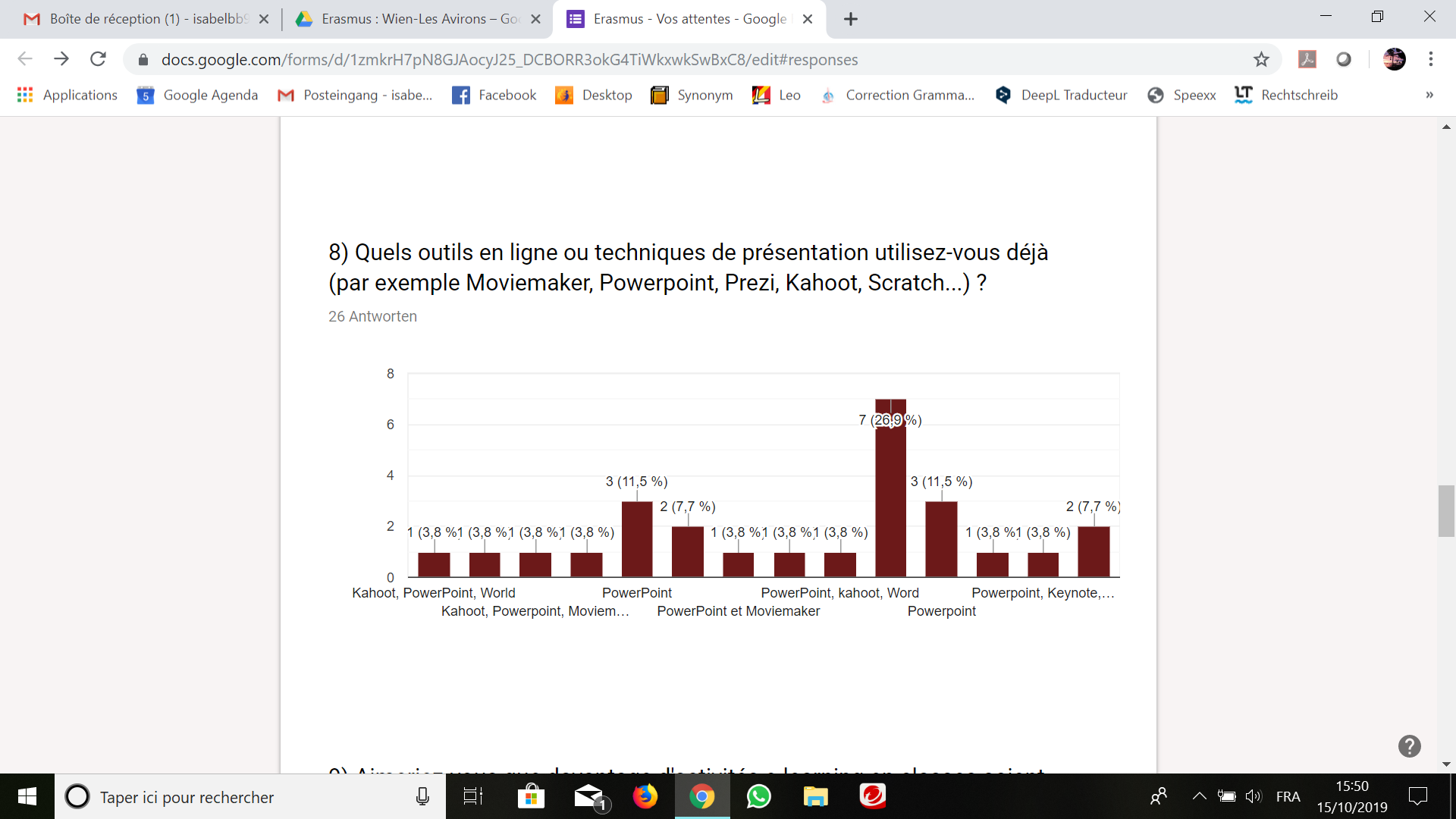 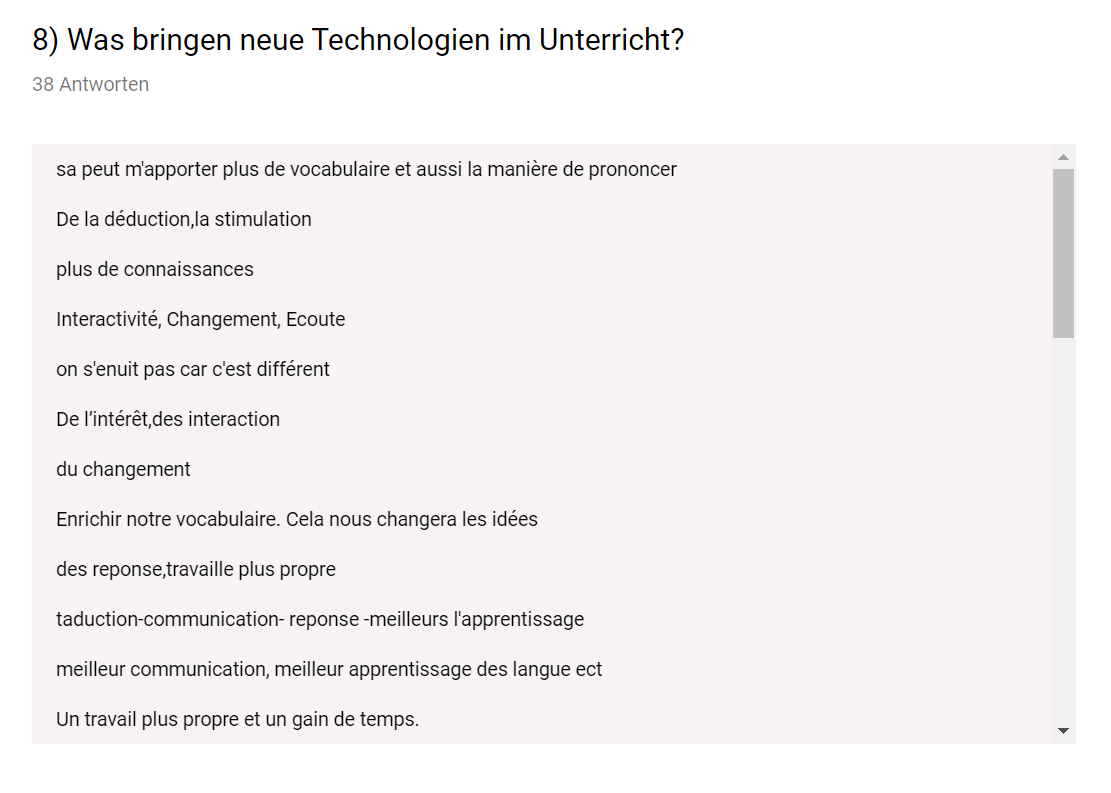 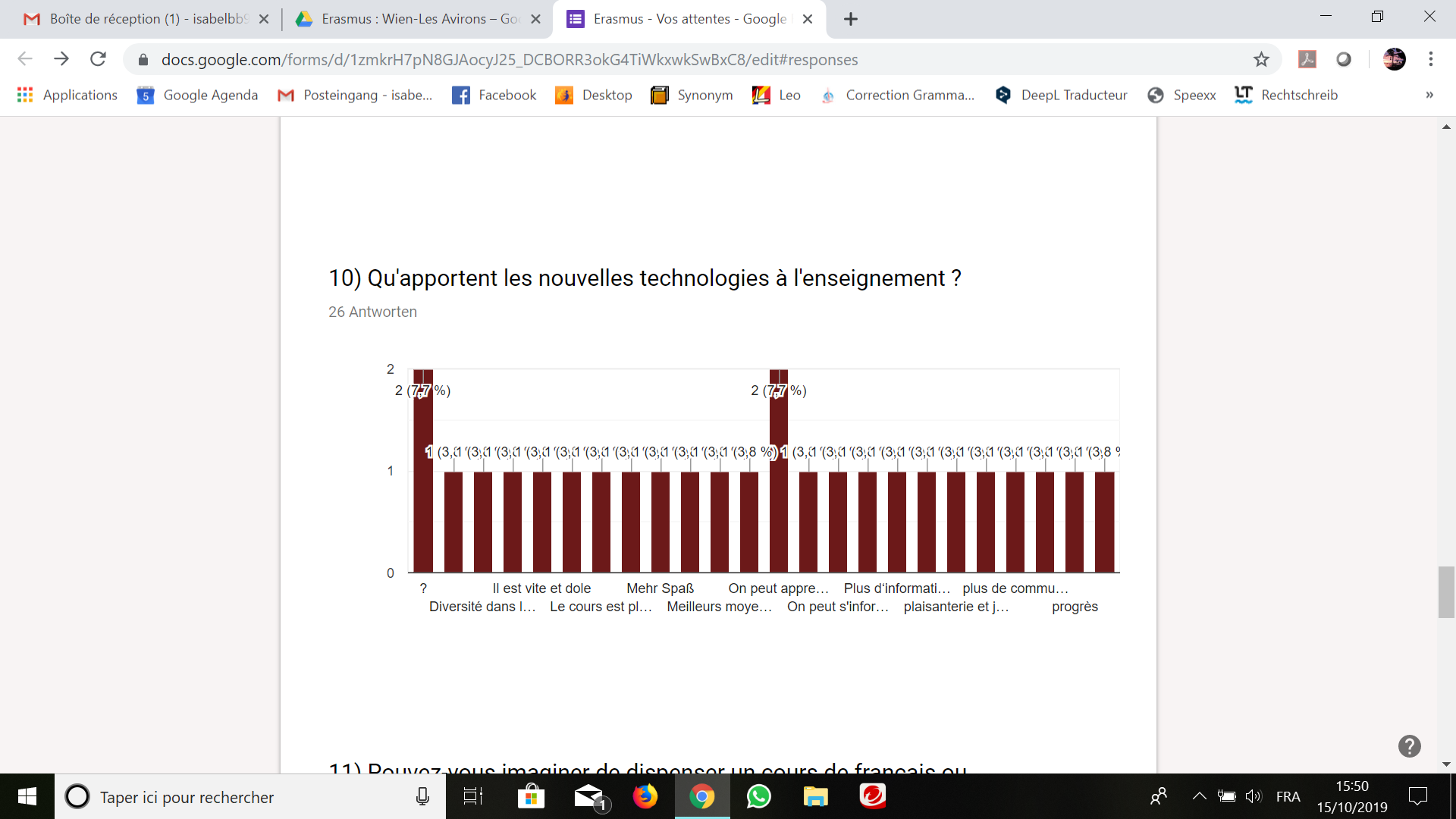 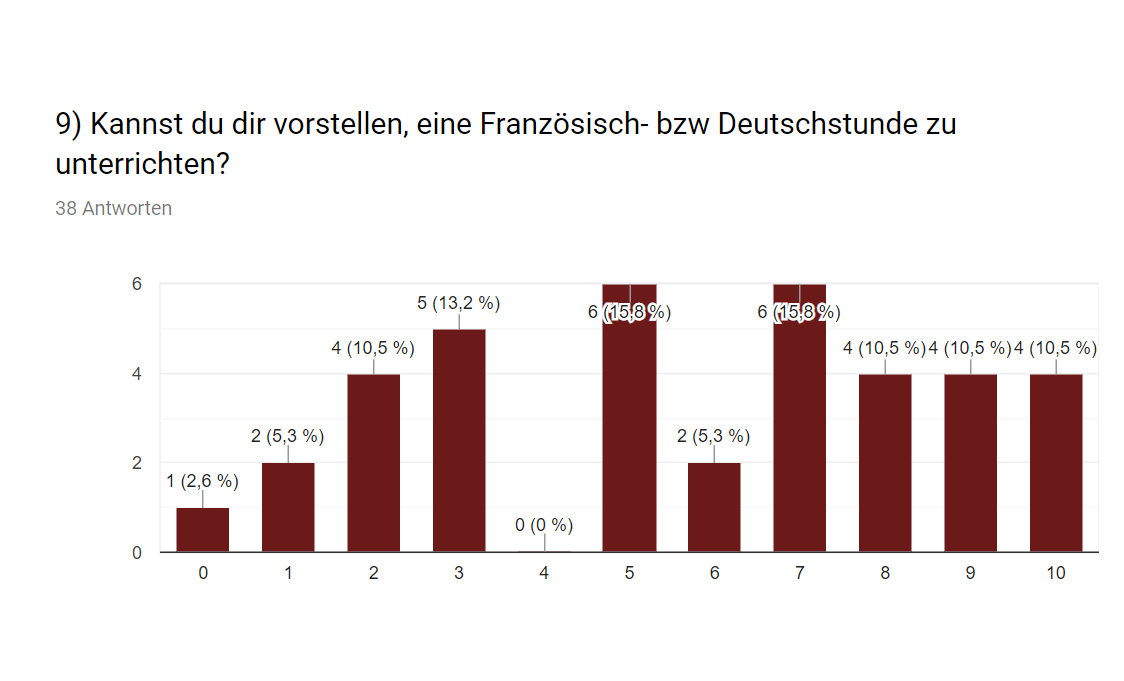 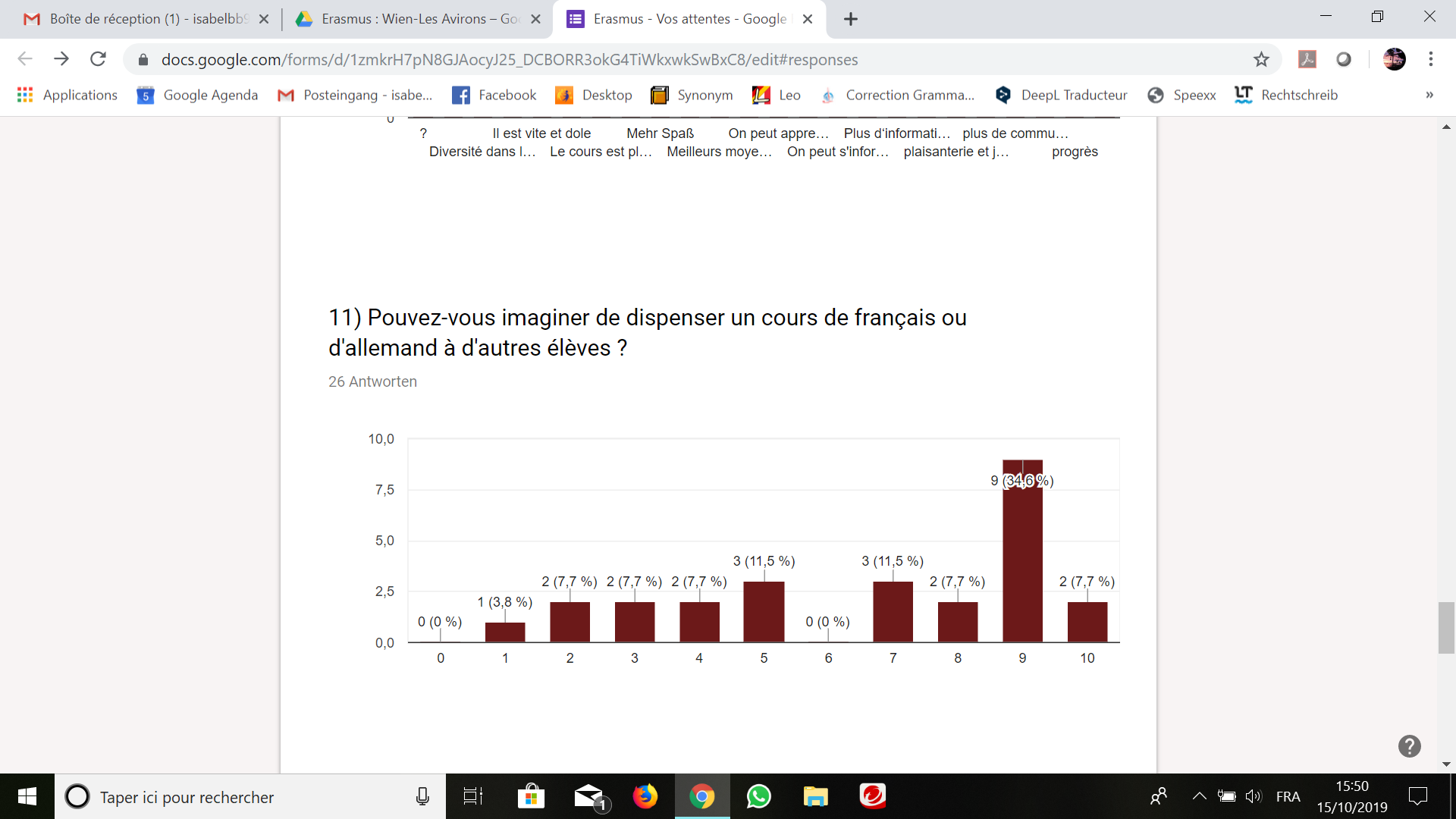 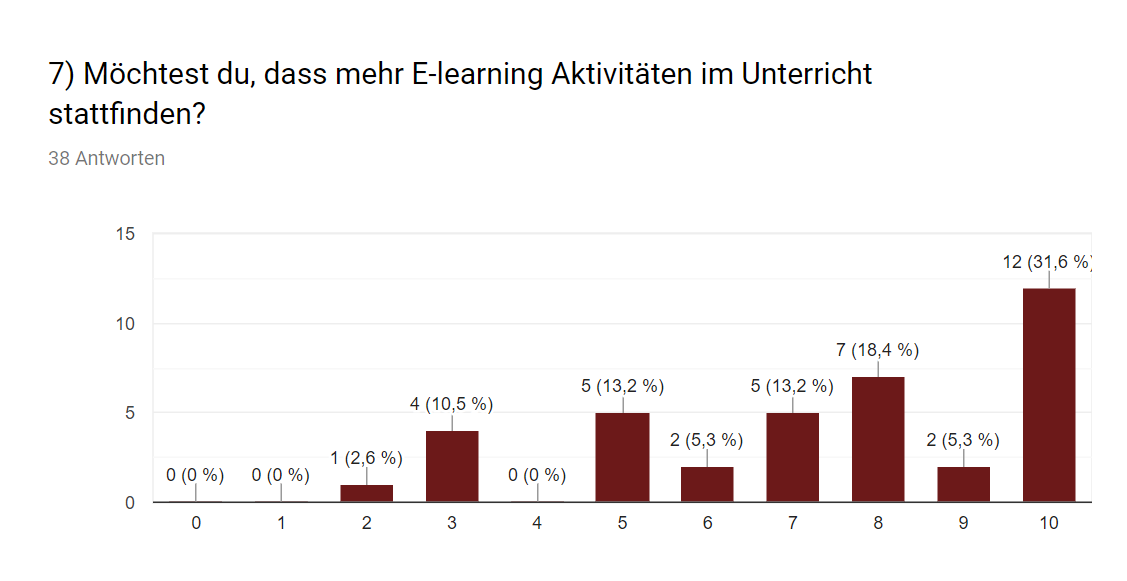 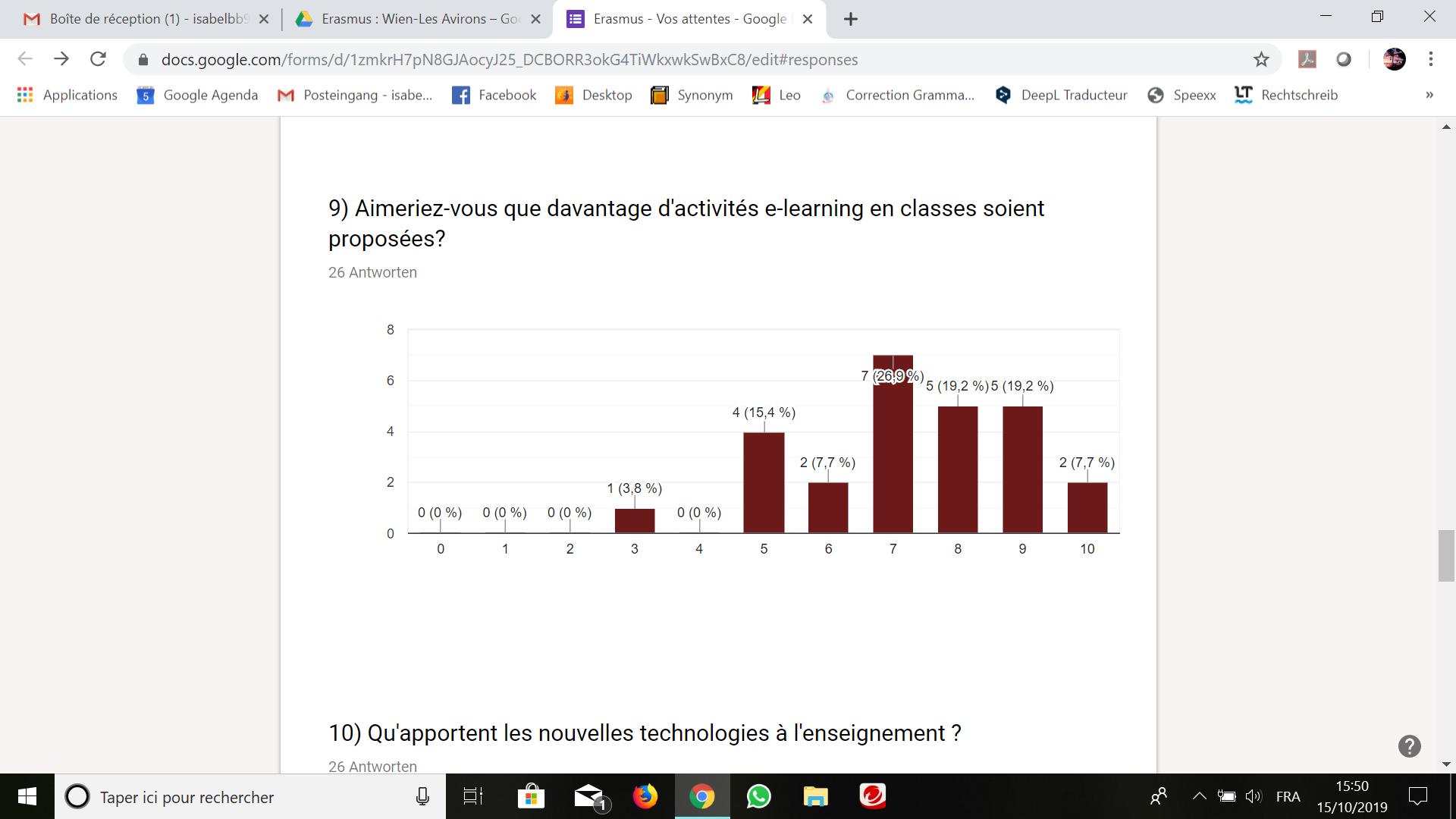 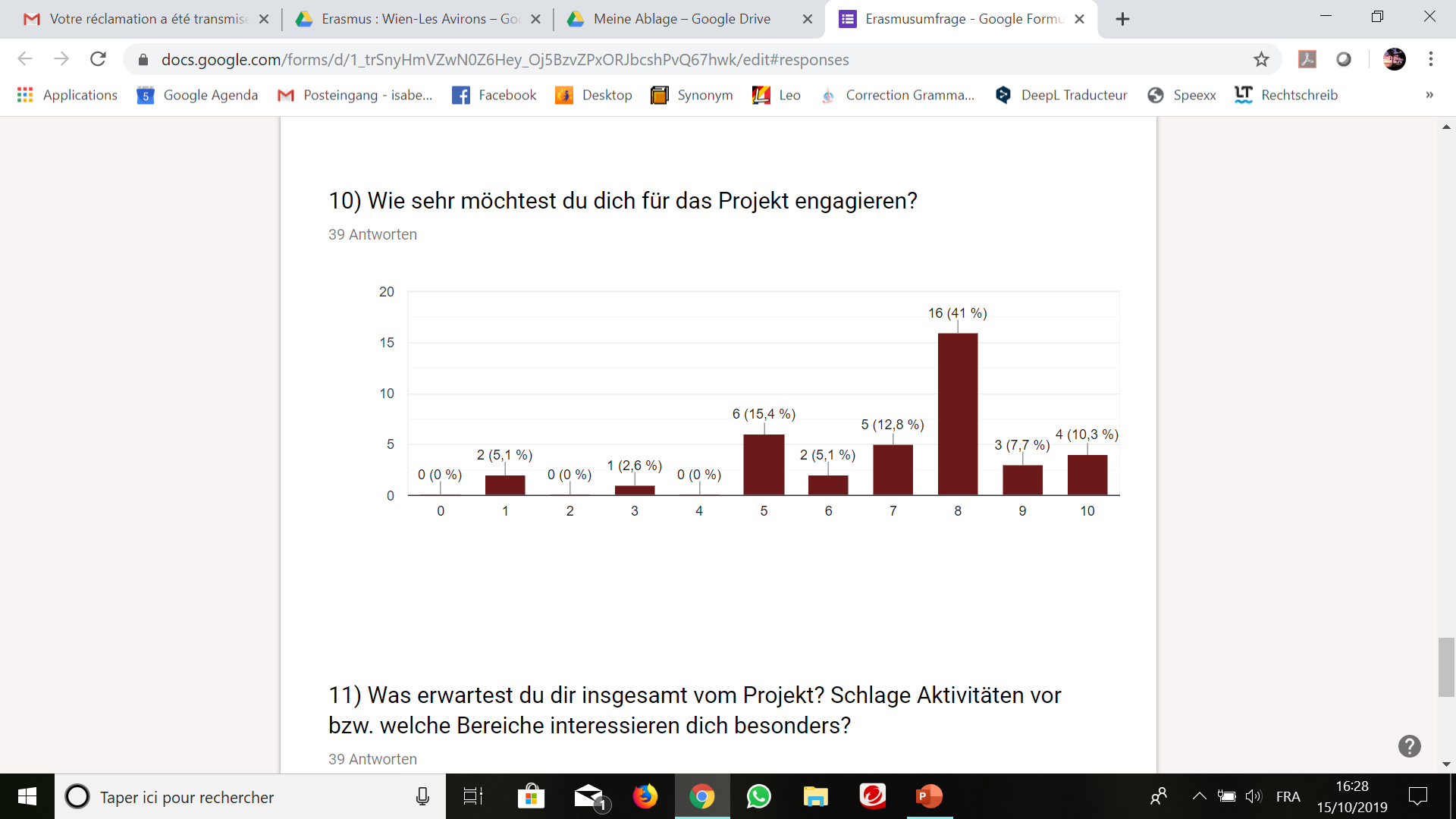 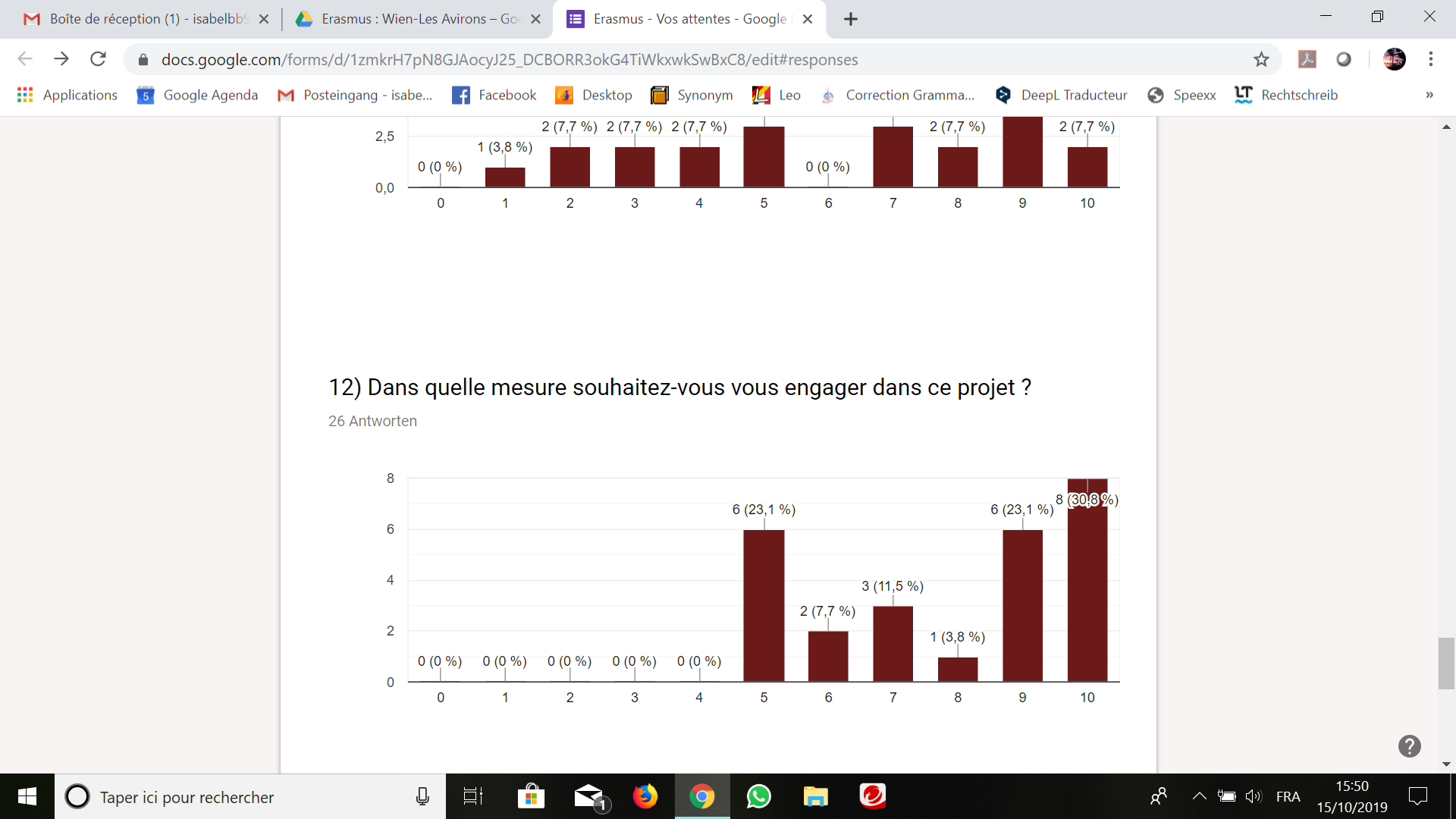 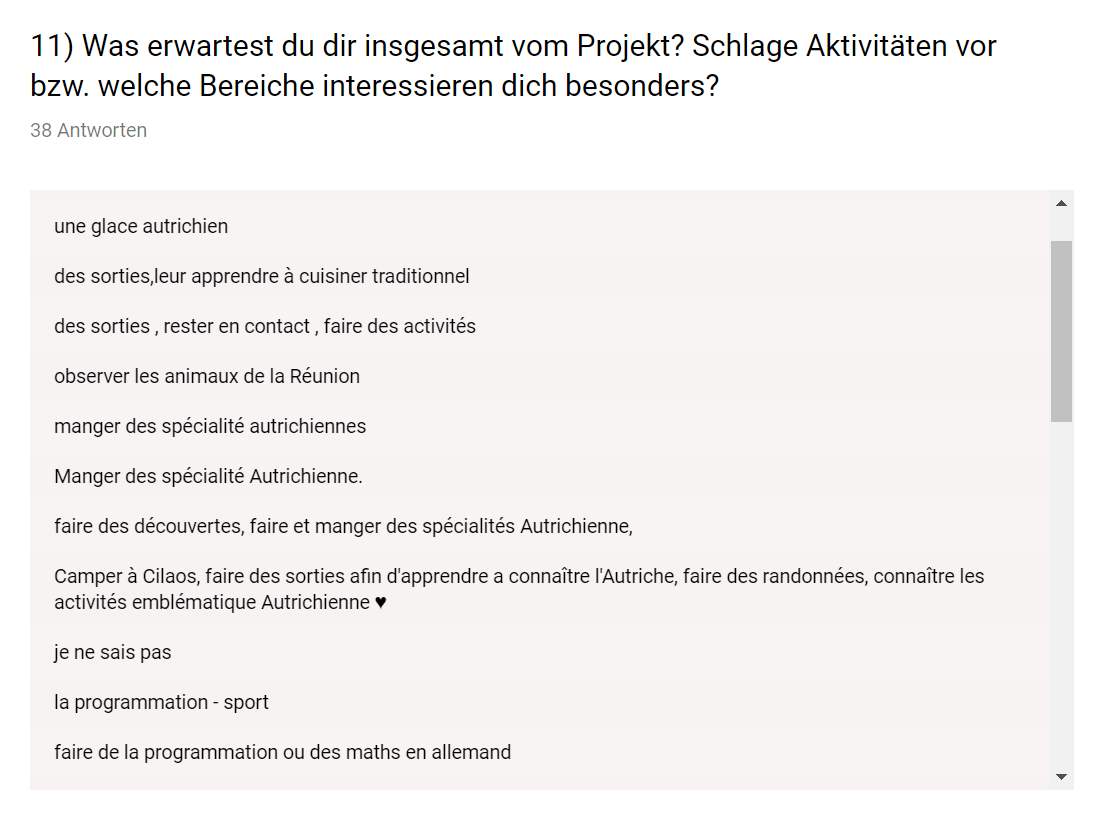 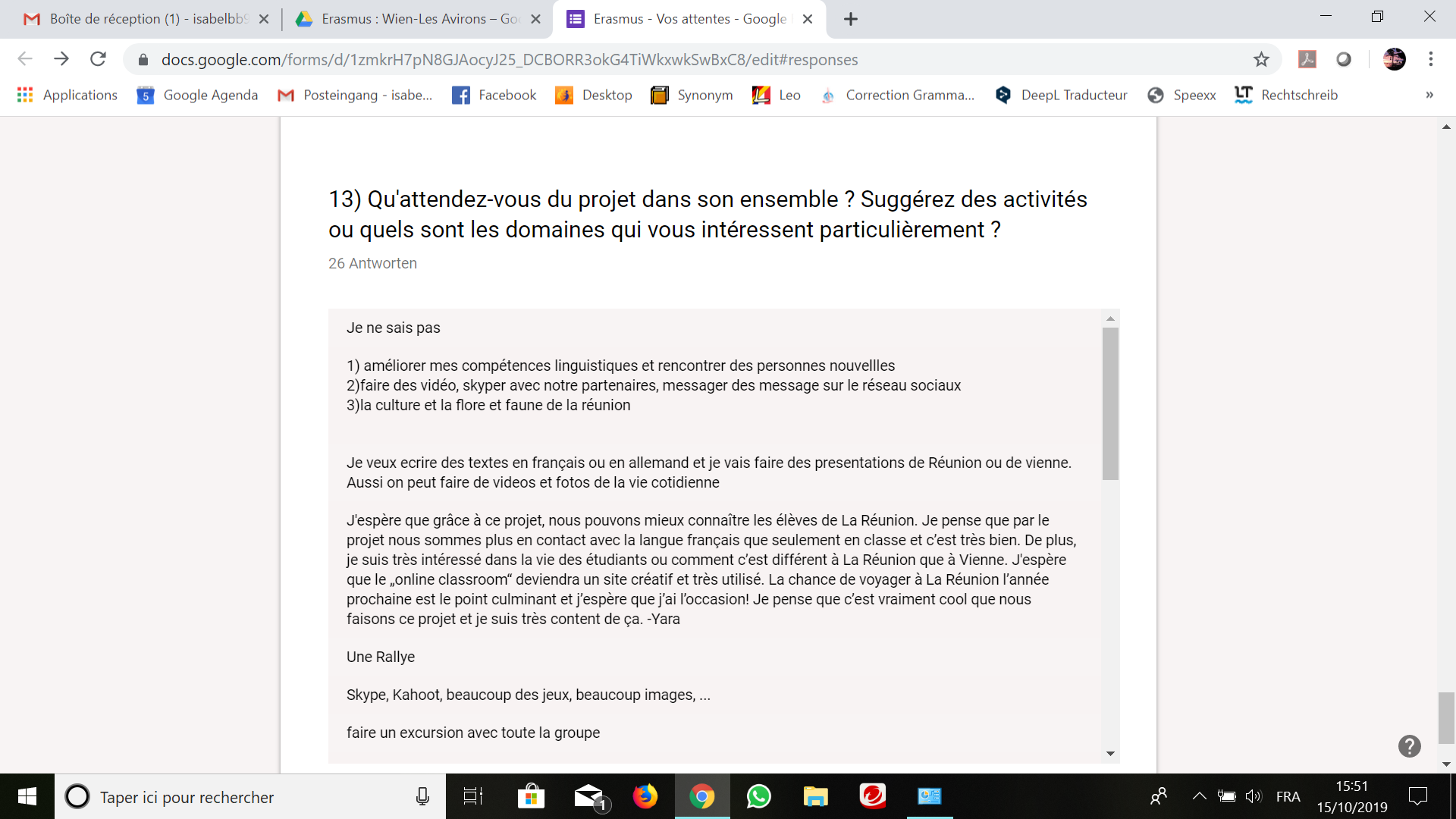